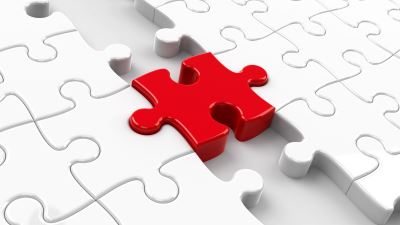 Shaping
The best tool you will ever learn!
Pavlov’s Contribution
Labeled each part of these events:
Classical Conditioning Procedure
Skinner’s version of Law of Effect
Reinforcers vs. PunishersPositive vs. Negative
Shaping
Methods vs. Principles
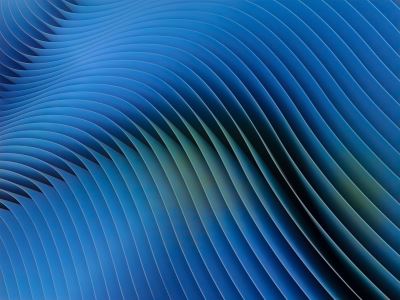 Ten Laws of Shaping
The Shaping Staircase
Make a shaping plan:

Where should you start
-what can the dog do already?

2. Break into small, manageable steps

3. Devise a plan for getting from step to step

4. Have back up plans!
Raise Criteria in small increments
Train one behavior at time
Establish behavior before changing criteria
Develop FLUENCY: During shaping, put current level of response onto variable schedule before adding/raising criteria:

Use continuous reinforcement at first to establish behavior

When meet criteria (e.g., 10 trials in a row correct), then move to partial reinforcement
Try every other; then gradually increase
Every other behavior; Then every third; Then every 5th; Then randomly every 7th or 8th

Be VERY careful of ratio strain.
If lose the behavior, GO BACK
Set criteria 
Must perform 20 trials at set reinforcer schedule before move to next
Tedious, but necessary
Makes sure the behavior is set before moving on, otherwise send confusing messages.
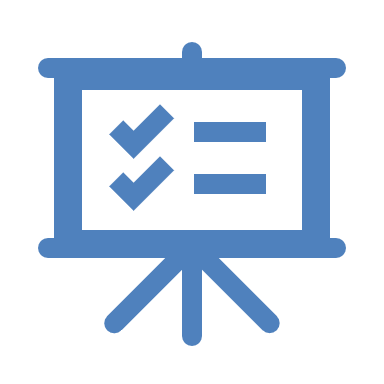 When introducing new criterion, temporarily relax older ones
Don’t be surprised that your dog may “forget” what was doing when you introduce a new task

If taught to sit and now working on down, just focus on “down” and not sit!

Once the new behavior is established, go back and “chain up”
That is, put the behaviors together
Puppy pushups!!!!
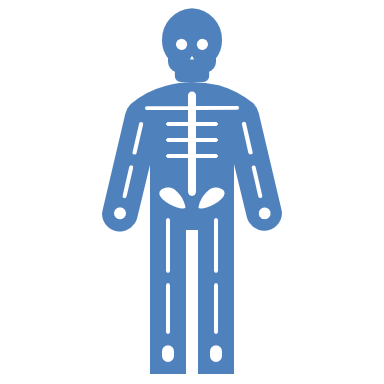 Stay ahead of your DOG!
If one shaping procedure not working, Find another!
Don’t change trainers in midstream!
Don’t interrupt a training session gratuitously- that is punishment
If behavior deteriorates, take a step back
End each session with success
Quit while you are ahead
Shaping Shortcuts
Let’s think about teaching a somersault
Problem Solving with your dog!
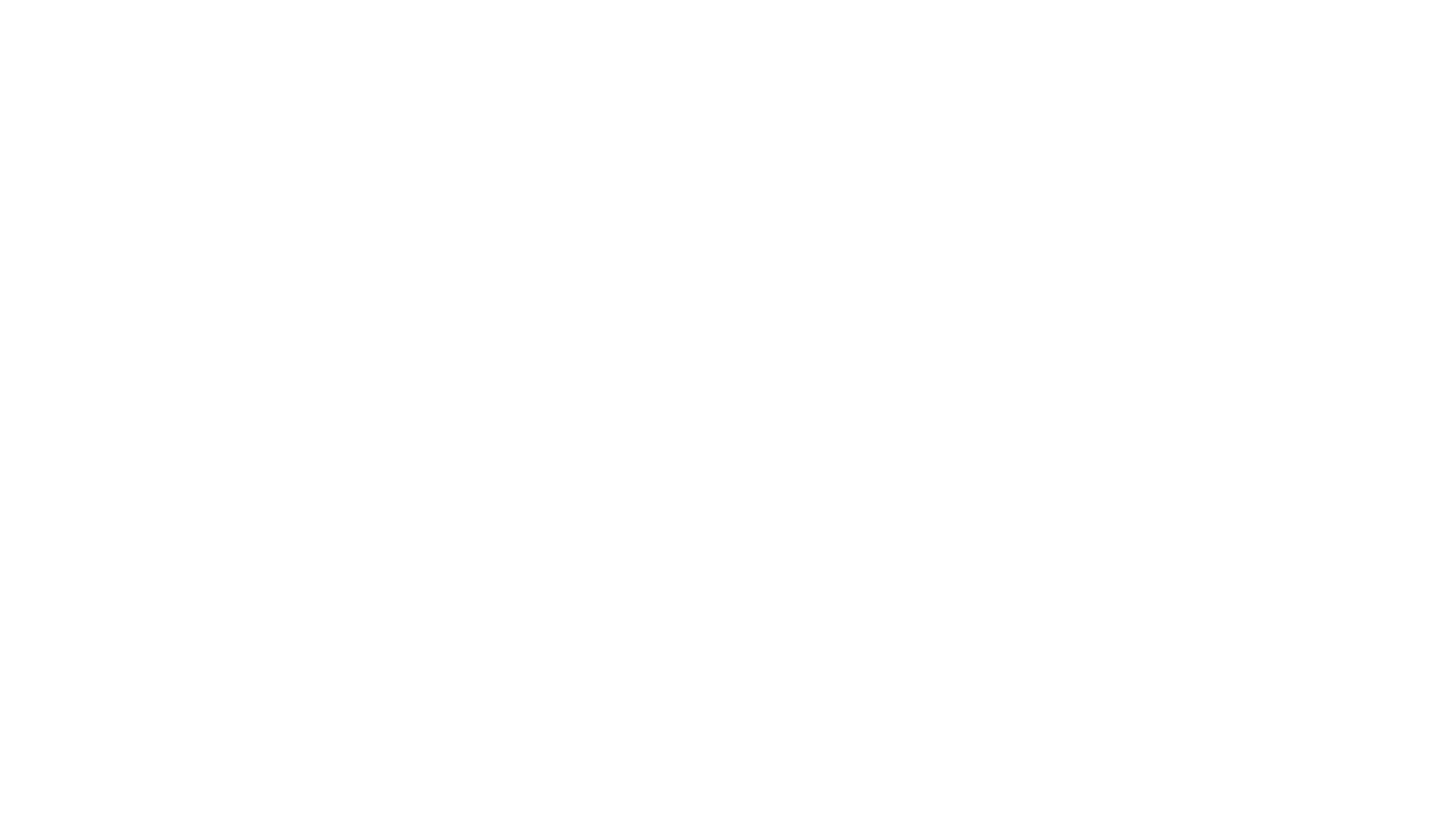 Questions and Concerns?